パソコンの調子は
いかがですか？
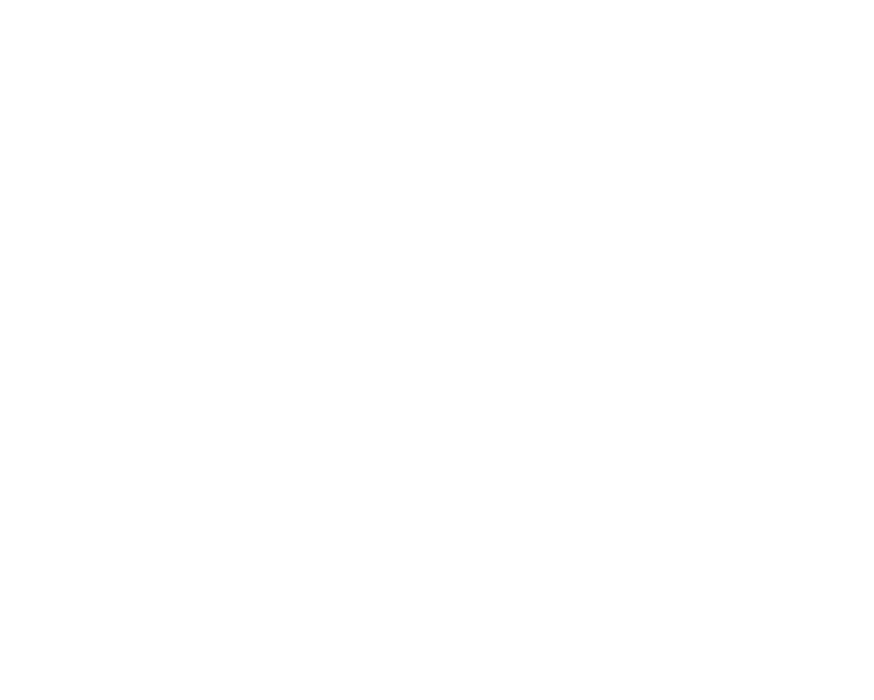 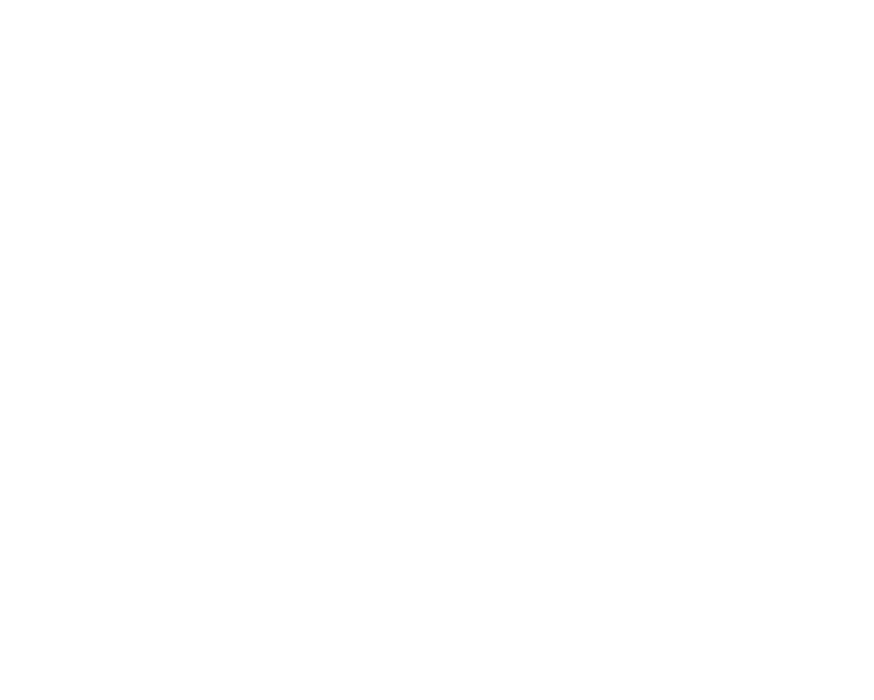 セキュリティ対策は
大丈夫？
操作の仕方が
わからないなぁ(>_<)
何かお困りことがございますか？
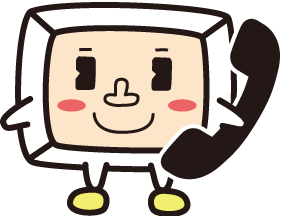 まずはお電話ください
0264-22-2210
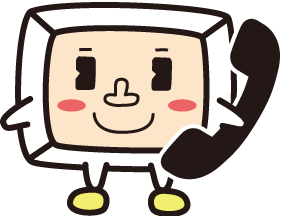